Figure 3. Maps of SMA and CMAd for 2 monkeys represented in 2D coordinates after unfolding the mesial wall of the ...
Cereb Cortex, Volume 20, Issue 3, March 2010, Pages 704–719, https://doi.org/10.1093/cercor/bhp136
The content of this slide may be subject to copyright: please see the slide notes for details.
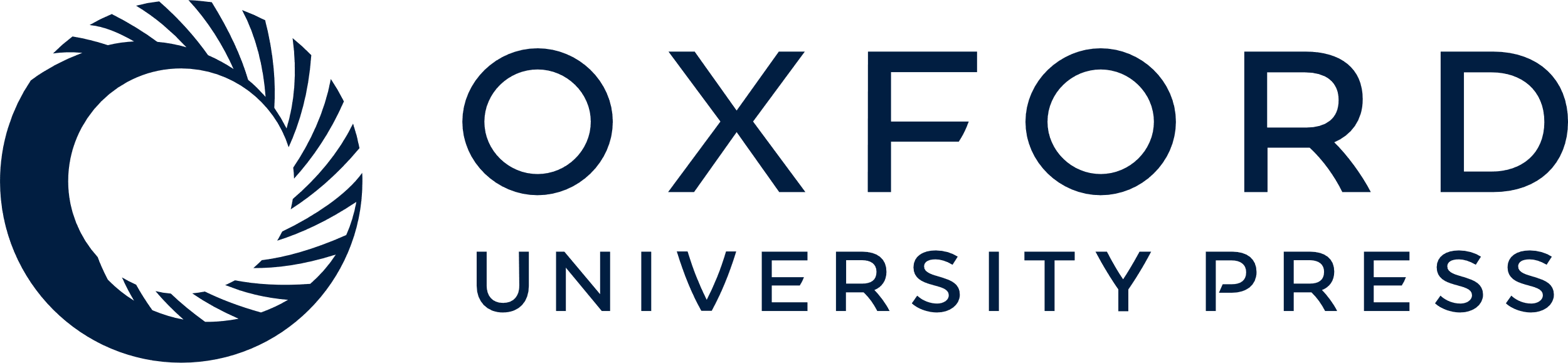 [Speaker Notes: Figure 3. Maps of SMA and CMAd for 2 monkeys represented in 2D coordinates after unfolding the mesial wall of the cortex. Maps are based on PStF and PStS effects at proximal and distal joints. Effects marked with an X were not included in the SMA or CMAd data set because they were located on the border of 2 motor areas. Map unfolding procedures are explained in Materials and Methods.


Unless provided in the caption above, the following copyright applies to the content of this slide: © The Author 2009. Published by Oxford University Press. All rights reserved. For permissions, please e-mail: journals.permissions@oxfordjournals.org]